Inspiring positive social change in the classroom
Nikkina McKnight
Andrew Jackson High School
What is social change??????
Social change refers to any significant alteration over time in behavior patterns and cultural values and norms. (CliffNotes, 2018).

Social change is something to be embraced in the classroom. By introducing our students to their own autonomy in collaborative, prosocial ways, we as teachers can kindle a spark…(if only a little one) of inspiration that “may” motivate students throughout the rest of their lives.
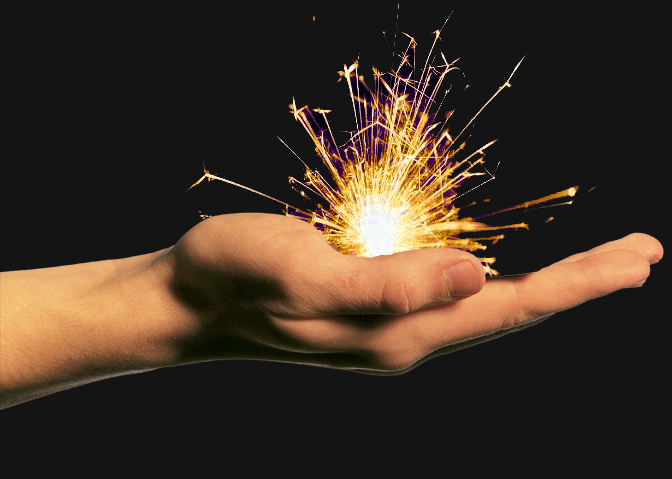 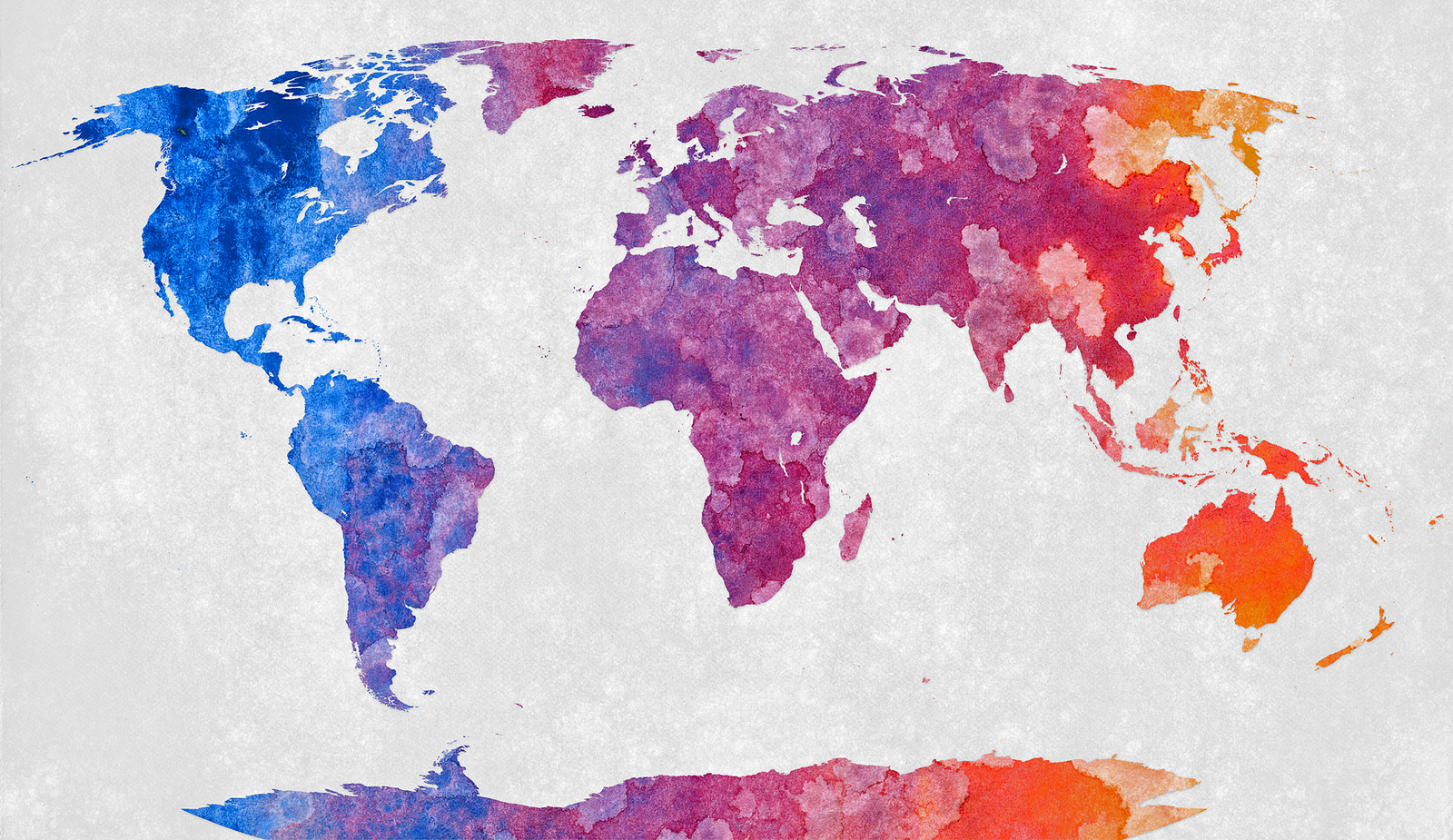 Young people can begin leaving their imprint on the world, but noT just any imprint…a positive imprint
So, how can teachers help with positive social change?
Encourage
ENCOURAGE active participation and experimentation with ideas among students.
ENCOURAGE active learning opportunities where students can be fully engaged with the material and play with ideas. 
ENCOURAGE the idea of building TOGETHERNESS.
ENCOURAGE HAPPINESS!!!!!!
ENCOURAGE inclusiveness….(YES even your Petty Betty’s and your #WOMT individuals)!!!! 
ENCOURAGE students to become familiar with others around them.  
Being unfamiliar with anything can result in fear, uncertainty and anger.
Encouragement is water to the soul
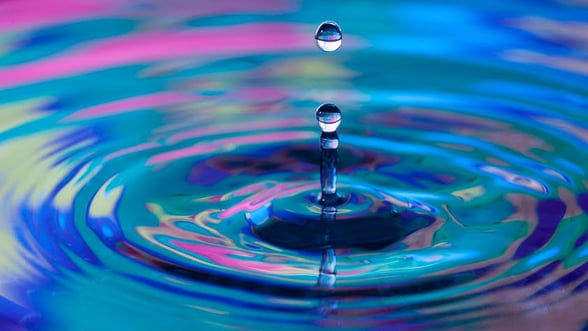 prepare
Prepare students to expect the need for change and believe in their own ability to take positive steps for the benefit of the society.
	1.  Create a classroom where students are given the responsibility and authority to make some significant decisions.
	2.  Allow students room to rely on their own cognitive powers and problem solving skills.

We have to be willing to create a learning environment in which students learn to see the benefit of a worthy failure-rather than learning to fear the possibility of doing something wrong!!!!
REINFORCE POSITIVECHANGE
CREATING POSITIVE SOCIAL CHANGE STARTS WITH YOU!!!
BE OPEN TO DIFFERENCES
EMBRACE THE ETHICS OF RECIPROCITY- TREATING OTHERS THE WAY THEY WANT TO BE TREAT
YOU MUST HAVE A MIND SET OF COURAGE- TO SAIL BEYOND THE HARBOR
NOTHING IS GOING TO HAPPEN, IF WE DON’T TAKE THE STEPS TO MOVE TOWARDS A CHANGE!!
Facilitate:go outside of your classroom
Have discussions with other teachers as a group starting with “student” teachers about decisions they can make to drive social change. 
Share ideas
Share experiences
Share failures
Share successes 
CELEBRATE EACH OTHER!!!!! 

Without the mindset and skillset, achieving togetherness and positive social change is impossible!!
Education is not a preparation for life but is life itself!
John Dewey
remember
The ultimate key it to THINK SMALL!!!
Start with things everyone can do everyday with everyone.
Acts of kindness, moments of empathy and providing sources of help can go a long way!!!
I am because we are
Nikkina.mcknight@lcsdmail.net